NUT AND BOLT RACE
EQUIPMENT:                    1 bolt with a tape mark halfway down the bolt, 1 nut to fit the bolt, a 
                                            barrel and a judge

SET UP:                              Place barrel at the end or middle of the ring with the nut and bolt placed
                                            on top of the barrel - UNTHREADED.

RULES:                               The rider rides to the barrel, dismounts and threads the nut onto the bolt
                                             down to the tape mark and then places the bolt back on the barrel.  After
                                             placing the bolt back on the barrel one of the following options is done 
                                             depending upon the rider’s division:

                                             PEEWEE & YOUTH – someone holds horse for rider and rider runs back
                                                                                     across the finish line

                                             JUNIOR & SENIOR – rider mounts and rides back across finish line

                                             TOP OF THE HILL – rider leads horse across the finish line

DISQUALIFICATIONS:     If bolt is not threaded down to the tape
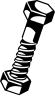 Updated July 2020